Why Become a Certified Military Talent Employer(CMTETM)?
HR Holds the Key
You can see both sides of the employment equation
Knowledge, resources, managing expectations
Make your employer exemplary
Certified Military Talent Employer
Credibility 
Competitive edge
AAP and VEVRAA
Reduce time to hire and turnover
The Veterans
“Real world experience”
High-value technical and soft skills
Difficulty selling themselves and translating
Ohio Veteran Population
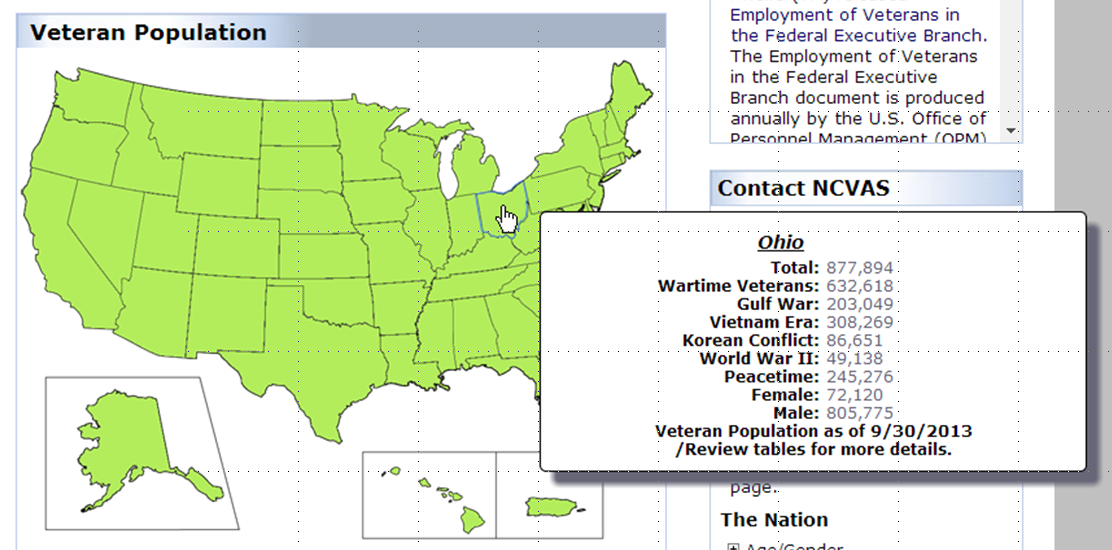 http://www.va.gov/vetdata/Veteran_Population.asp

21 September 2014
Ohio Veteran Population
According to VA Vet Data, there are approximately 150,000      working-aged veterans among the 22 counties making up NEO
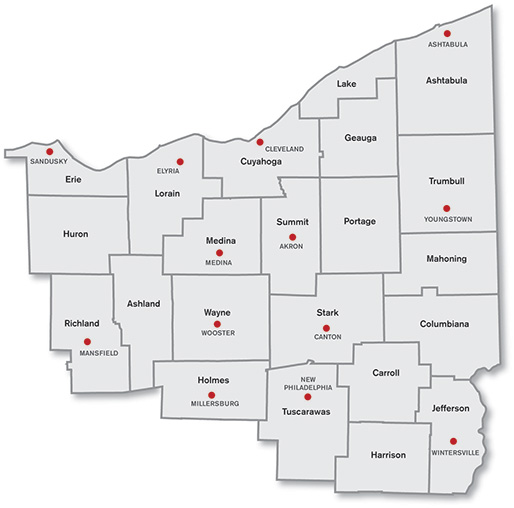 150,000


There are roughly 43,000 Guard and Reserve Personnel in the State of Ohio
CMTETM Criteria
Share aggregate information
Make and accept veteran referrals
Train leadership on USERRA 
Train HR staff on unique aspects of military recruitment and retention
Formalized outreach and targeted recruitment 
Display NEOVETS logo
CMTETM Criteria
Integrate best practices 
Employee Veterans Resource Group
Military Leave Policy
Educate employees on National Guard training
Onboarding process
Feedback to NEOVETS